חזקות של 10
ZOOM
ממיקרו למאקרו קוסמוס
.
This is a trip at high speed, jumping distances by a factor of 10.
We’ll start with 100 (equivalent  to 1 meter), and will increase the size by a factor of 10, or 101 (10 meters), 102 (10x10 = 100 meters,  103 (10x10x10 = 1,000 meters), 104 (10x10x10x10 = 10,000 meters), so on, until we reach the limit of our imagination in the direction of the macro cosmos.
Later we’ll return, a little faster, back to the point where we started & continue our trip in the opposite direction reducing distances of  travel by factors of 10 into the micro cosmos.
We will observe the constancy of the laws of the universe and think about how much the human race still needs to learn...
BON VOYAGE!
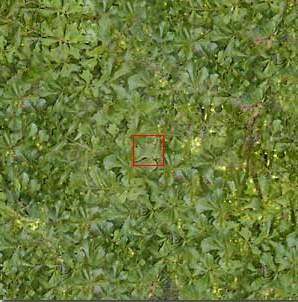 100
1 meter
מרחק לאשכול של עלים בגן
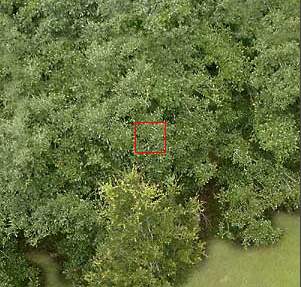 101 
10 meters
החל מעלה הטיול שלנו .... אנחנו יכולים לראות את העלווה.
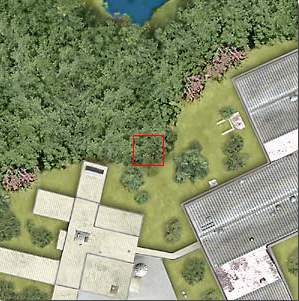 102
100 meters
ממרחק זה אנו יכולים לראות את הגבולות של היער ואת הבניינים
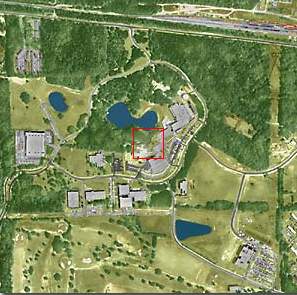 103
1 km
אנחנו נעבור ממטר לק"מ ..
עכשיו זה אפשרי לקפוץ עם מצנח
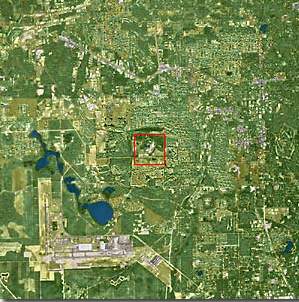 104
10 km
העיר יכולה להיבחן אבל אנחנו באמת לא יכולים לראות את הבתים
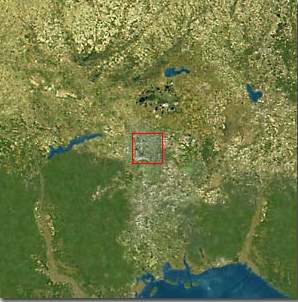 105
100 km
בגובה הזה, המדינה של פלורידה - ארה"ב, היא פשוט נכנסת לשדה ראייה...
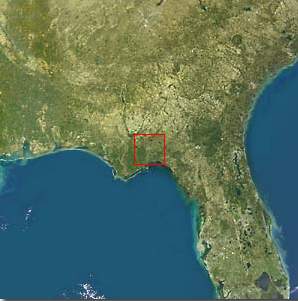 106
1,000 km
מראה אופייני מלווין
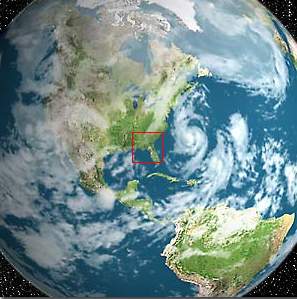 107
10,000 km
הקוטב הצפוני של כדור הארץ, וחלק מדרום אמריקה
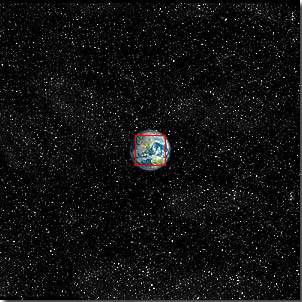 108
100,000 km
כדור הארץ מתחיל להראות  קטן
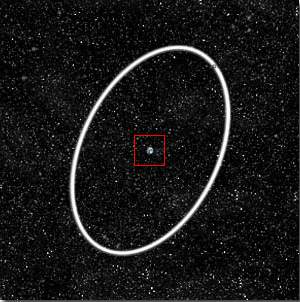 109
1 Millión km
כדור הארץ ומסלולו של הירח בלבן
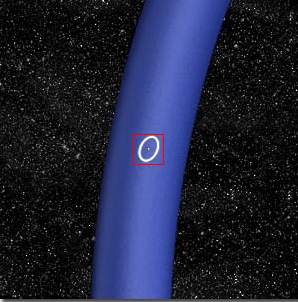 1010 
10 Million km
חלק ממסלולו של כדור הארץ בכחול
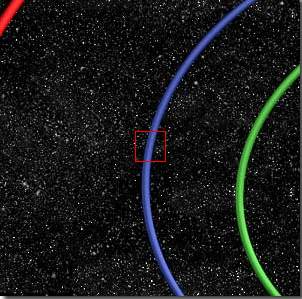 1011
100 Million km
מסלולים: ונוס וכדור הארץ ...
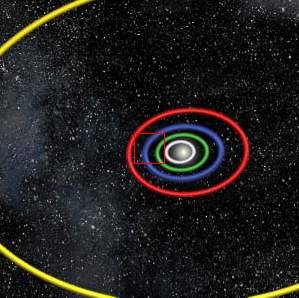 1012 
1 Billión km
מסלולים: מרקורי, ונוס, כדור הארץ, מאדים והצדק.
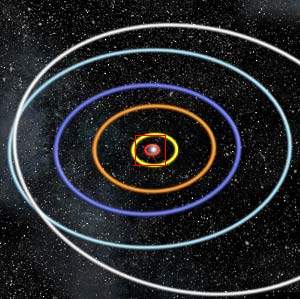 1013
10 Billion km
בגובה זה של הטיול שלנו, אנחנו יכולים לצפות את מערכת השמש ואת מסלוליהם של כוכב לכת
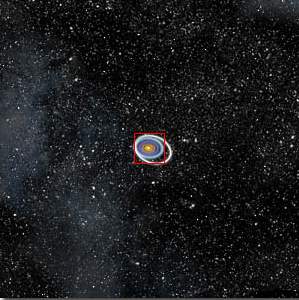 1014 
100 Billion km
מערכת השמש מתחילה להראות קטנה ...
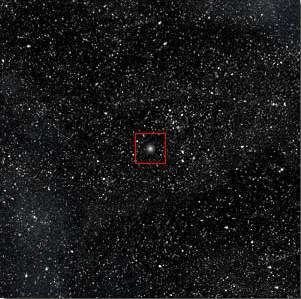 1015
1 Trillión km
השמש עכשיו הוא כוכב קטן באמצע אלף כוכבים ...
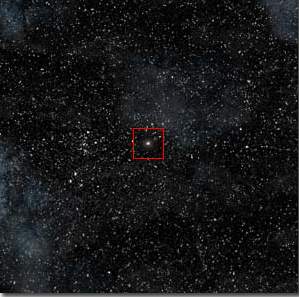 1016
1 light-year
בשנת אור אחד כוכב השמש הקטן הוא קטן מאוד
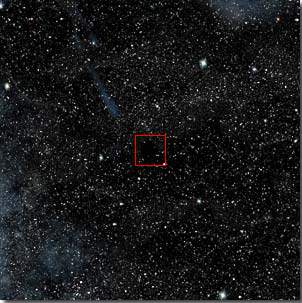 1017
10 light-years
כאן אנו רואים את דבר באינסוף ....
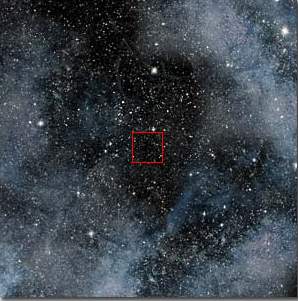 1018
100 light-years
כוכבים? 
"כלום" בלבד וערפיליות ...
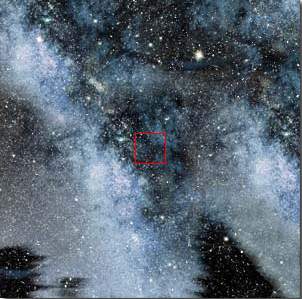 1019
1,000 light-years
במרחק כזה שאנחנו נוסעים בשביל חלב, הגלקסיה שלנו.
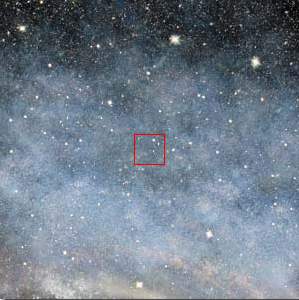 1020
10,000 light-years
אנו ממשיכים הנסיעות שלנו בתוך שביל חלב
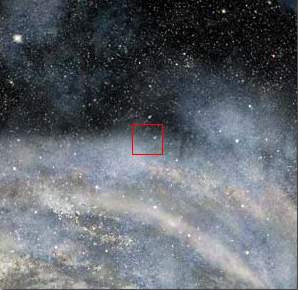 1021
100,000 light-years
אנחנו מתחילים להגיע לפריפריה של שביל חלב
1022
1 Millión light-years
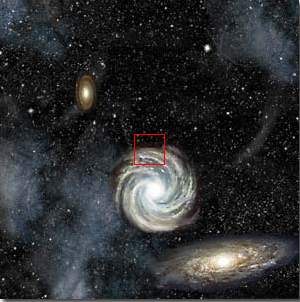 במרחק עצום זה אנו יכולים לראות את כל ויה-ביל החלב (שביל חלב) וגלקסיות אחרות, כמו גם ...
1023 - 10 Million light-years
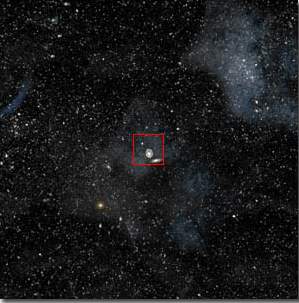 ממרחק זה, כל הגלקסיות נראות קטנות עם חללים ריקים עצומים שביניהם.
 אותם החוקים הם שלילה כל הגופים ביקום. 
 היינו יכול להמשיך לנסוע כלפי מעלה בדמיון שלנו, אבל עכשיו בואו נחזור הביתה מהר
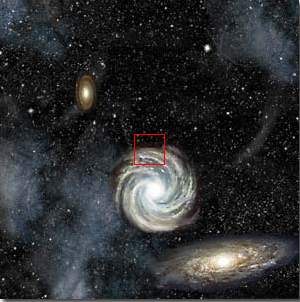 1022
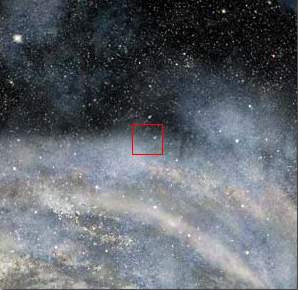 1021
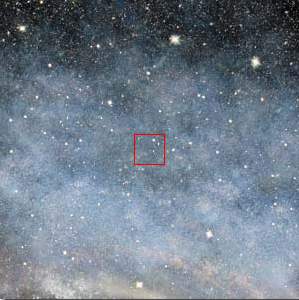 1020
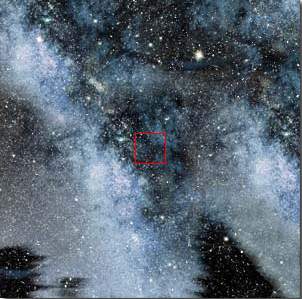 1019
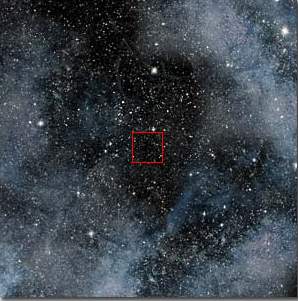 1018
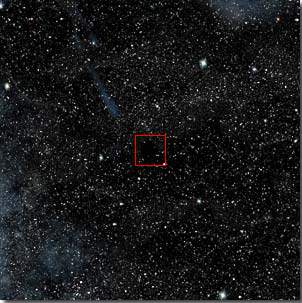 1017
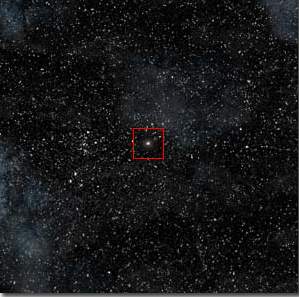 1016
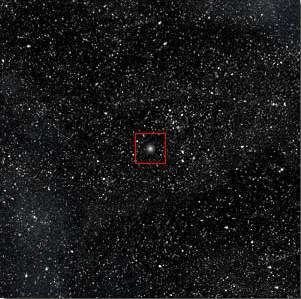 1015
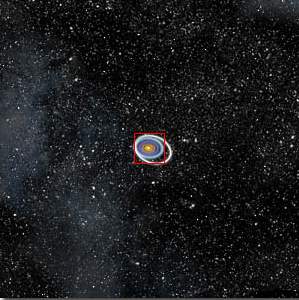 1014
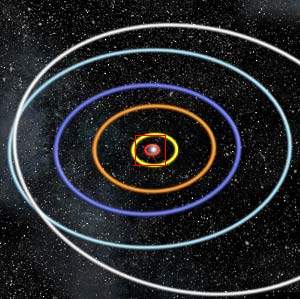 1013
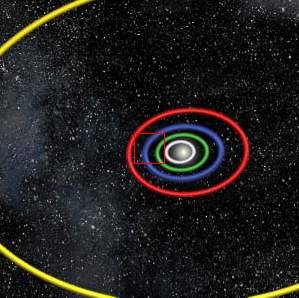 1012
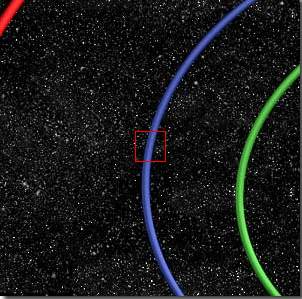 1011
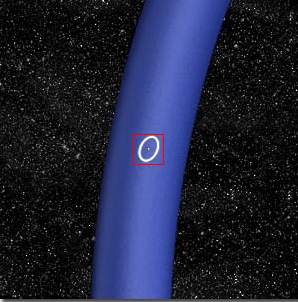 1010
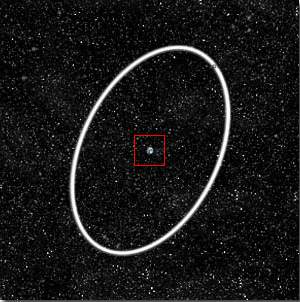 109
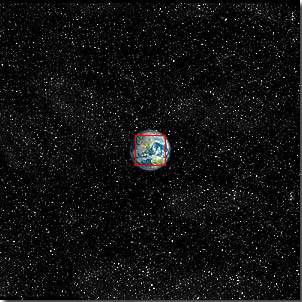 108
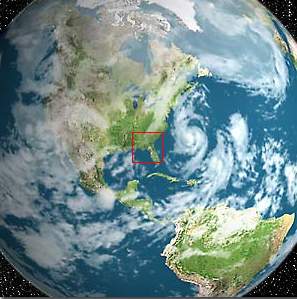 107
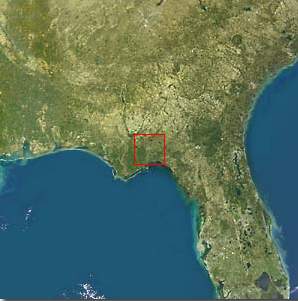 106
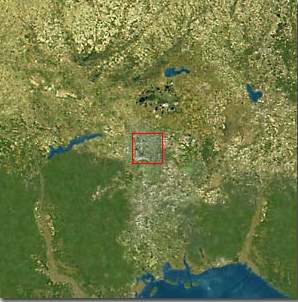 105
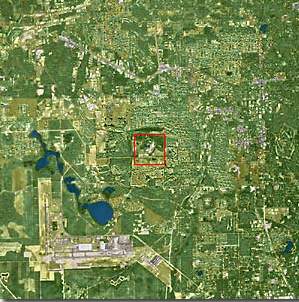 104
שאלות שמגיעות אל המוח ...
מי אנחנו?
 איפה אנחנו עומדים? 
מאיפה אנחנו  באנו?
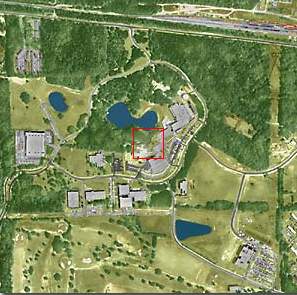 103
או ... מה אנחנו מייצגים ביקום?
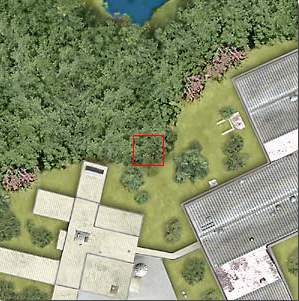 102
בטיול הזה "כלפי מעלה" הלכנו לחזקה 23  של   10
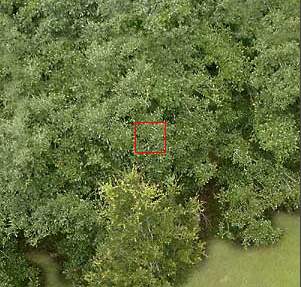 101
עכשיו אנחנו הולכים לחפור בתוך חומר בכיוון הפוך טיול (הפוך) ...
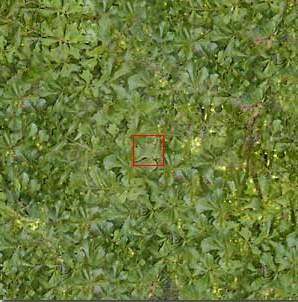 100
אנחנו מגיעים לנקודת המוצא שלנו. ?
 אנחנו יכולים לגעת בזה בידות שלנו ...
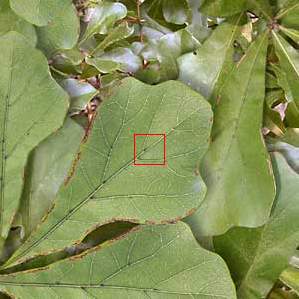 10-1
10 Centímeters
מתקרב ב10 סנטימטרים ... אנחנו יכולים לשרטט את העלים.
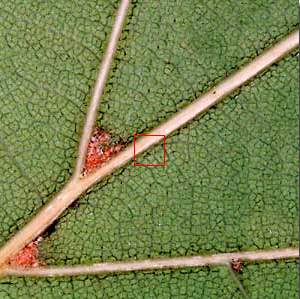 10-2
1 Centímeter
מהמרחק כזה, ניתן לראות את המבנה של העלה.
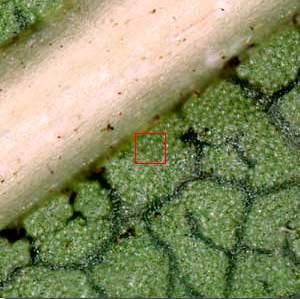 10-3
1 Millímeter
המבנים הסלולריים מתחילים להראות ...
10-4
100 microns
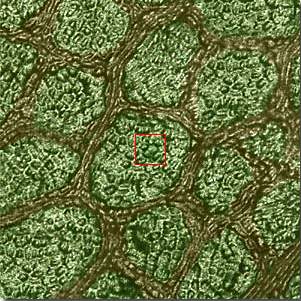 התאים אפשר להצביע. ? אתה יכול לראות את האיחוד ביניהם.
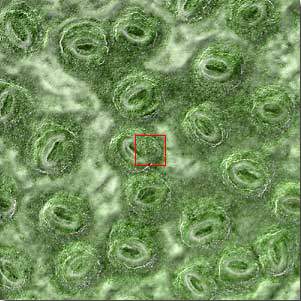 10-5
10 microns
החל הטיול שלנו בתוך התא ...
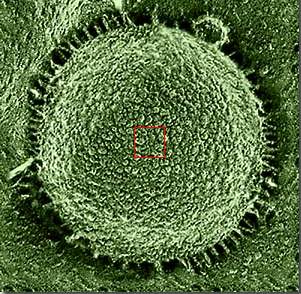 10-6
1 micrón
גרעין התא שלו גלוי.
10-7
100 Nanometers
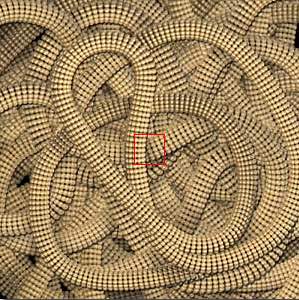 שוב שינינו את יחידת המדידה להתאים לגודל המזערי. 
אתה יכול לראות את הכרומוזומים.
10-8
10 Nanometers
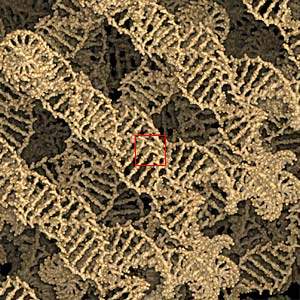 ביקום מייקרו זה שרשרת ה-DNA היא גלויה לעין.
10-9
1 Nanometer
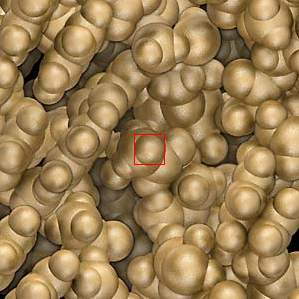 ניתן לצפות.את אובניים .של כרומוזום
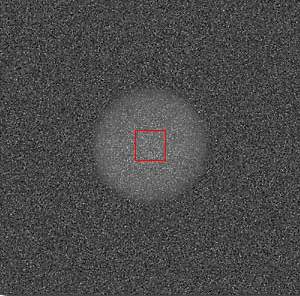 10-10
1 Angstrom
זה נראה כמו עננים של אלקטרונים ... אלה הם אטומי הפחמן שנוצרו בעולמנו. 
 כדאי לשים לב לדמיון של הקוסמוס מייקרו עם מאקרו היקום ...
10-11
10 Picometers
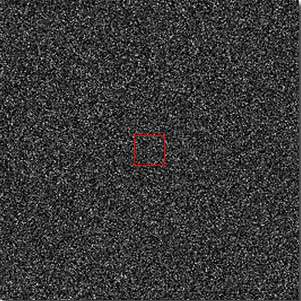 בעולם המיניאטורי הזה אנחנו יכולים לצפות אלקטרונים המקיפים את האטומים.
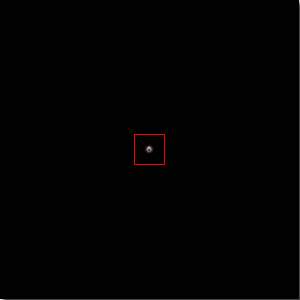 10-12
1 Picómeter
חלל ריק עצום בין הגרעין ואת מסלולי האלקטרונים ...
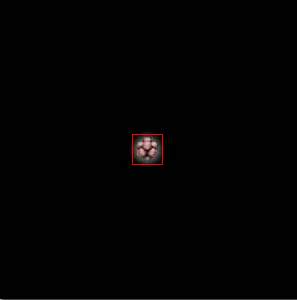 10-13
100 Femtómeters
בגודל מדהים וזעיר זה אנו יכולים לבחון את גרעין האטום.
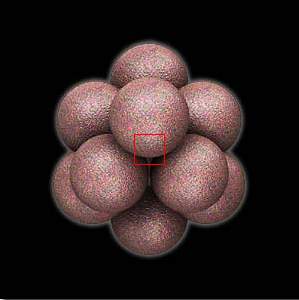 10-14
10 Femtómeters
עכשיו אנחנו יכולים לצפות את הגרעין של אטום הפחם
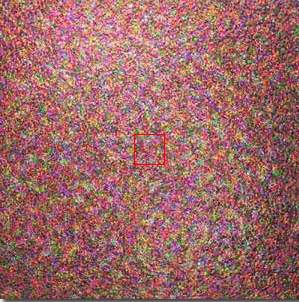 10-15
1 Femtómeter
הנה אנחנו בתחום של הדמיון המדעי, פנים אל פנים עם פרוטון.
10-16
100 Attómeters
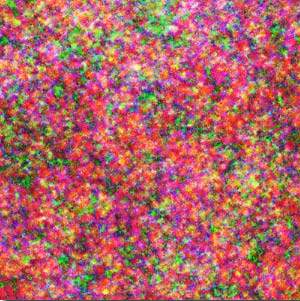 בחן את חלקיקי 'קווארק'
אין לאן להמשיך ללכת .
 אנחנו נמצאים בגבולות ידע מדעי הנוכחי.  זה גבול של חומר ...
ועכשיו ...? האם אתה מרכז היקום?

האם אתה יצור המיוחד של יצירה?

מה עומד מאחורי   הגבולות? האם יש מגבלות כלשהן?

שים לב שהולך כלפי מטה אנחנו יכולים ללכת רק לחזקה מינוס  16  של  כדי להגיע לגבולות מוכרים  של חומר ... אבל כלפי מעלה הלכנו לחזקה 23 10 של והפסקנו ... אבל אנחנו יכולים להמשיך נושא הטיול שלנו רק לגבולות לדמיון שלנו!

... אז? ? ... מי אומר שאנחנו לבד ביקום?
מקווה שנהנת מהנסיעה. 
הסוף!